স্বাগতম
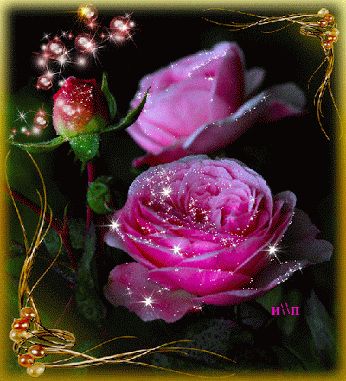 শিক্ষক পরিচিতি
এপি রানী।
সহকারী শিক্ষক (কম্পিউটার) 
নতুন বাজার উচ্চ বিদ্যালয় 
শিক্ষাগত যোগ্যতা –বি.এস.এস ,বি.এড 
ইমেইল-api.rani@yahoo.com
             roy75129@gmail.com
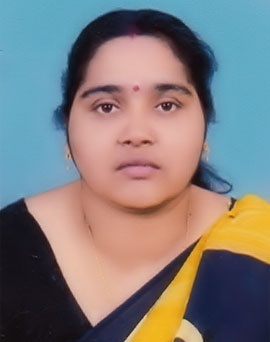 শ্রেণি – অষ্টম
বিষয়- তথ্য ও যোগাযোগ প্রযুক্তি
পাঠ  (৪৭-৬৯)
অধ্যায় ৫
সময়ঃ ৫০মিনিট
ইন্টারনেটের মাধ্যমে পত্র প্রেরণ ও গ্রহণ করার কাজকে  কি বলে?
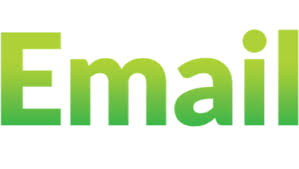 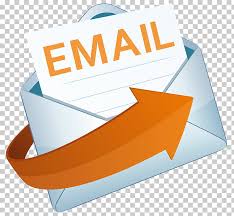 তাহলে-  
আজকে আমাদের পাঠের বিষয় হচ্ছে
ই-মেইল
শিখন ফল-
*ই-মেইল কি তা বলতে পারবে।
*ই-মেইল এর কয়টি অংশ তা বলতে  পারবে।
*ই-মেইল Account খুলতে কি কি হার্ডওয়্যার ও  
 সফটওয়্যার ব্যবহৃত হয় তা লিখতে পারবে।
*ই-মেইল ঠিকানা/অ্যাড্রেস/ Account খোলার পদ্ধতি ধারাবাহিকভাবে বিস্তারিত বর্ননা করতে  পারবে।
*নিজের নামে ই-মেইল ঠিকানা/অ্যাড্রেস/ account খুলে ID তে প্রবেশ  করতে পারবে।
* E-mail ID থেকে Sign out করে বের হয়ে আসতে  পারবে  ।
ই-মেইল
ই-মেইল কথাটির মানে হল ‘ইলেক্ট্রনিক মেইল’ বা ইলেক্ট্রনিক চিঠি। ই-মেইল টেলিযোগাযোগের মাধ্যমে কম্পিউটারে সঞ্চিত বার্তাগুলি আদান প্রদান করতে সাহায্য করে। বিশ্বের যেকোন জায়গা থেকে তথ্য প্রেরণ ও প্রাপ্তিতে এর ব্যবহার  ব্যপকভাবে হয়ে থাকে। ই-মেইল এর মাধ্যমে ব্যক্তিগত তথ্য (চিত্র ,অডিও, ভিডিও, ফাইল ইত্যাদি) আদান- প্রদানের পাশাপাশি অফিসের গুরুত্বপূর্ন কাজও করা যায়।
An email address consists of three parts
api.rani@yahoo.com
@
At sign
yahoo.com
Domain name
Company/Organization
api.rani 
User name
হার্ডওয়্যার
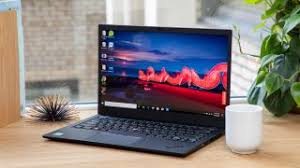 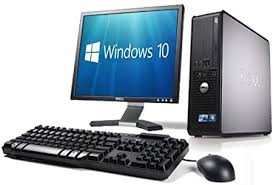 ডেক্সটপ
ল্যাপটপ
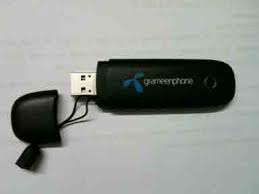 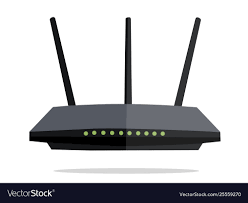 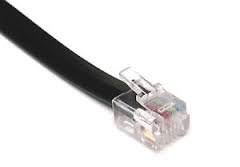 মডেম
টেলিফোন লাইন
রাউটার
কমিউনিকেশন সফটওয়্যার / ব্রাউজার
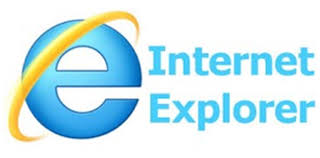 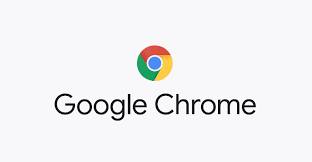 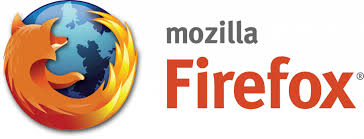 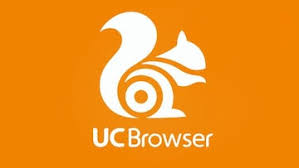 ব্রাউজিং সফটওয়্যার / ওয়েব সাইট
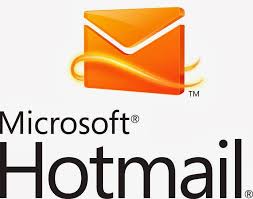 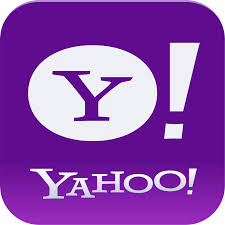 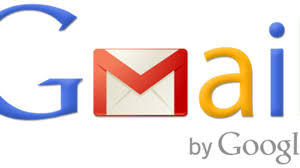 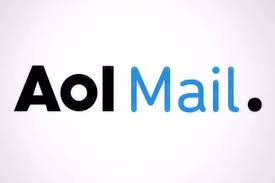 * ই-মেইল অ্যাড্রেস খোলার জন্যঃ
* ইন্টারনেট সংযোগ থাকা অবস্থায় যে কোন একটি ওয়েব পেজ (Mozilla Firefox ) ব্রাউজার চালু করি।
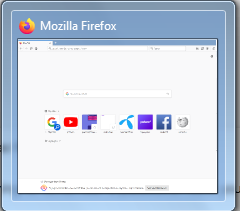 * Address bar এ www.yahoo.com
লিখে এন্টার বাটনে ক্লিক করতে হবে।
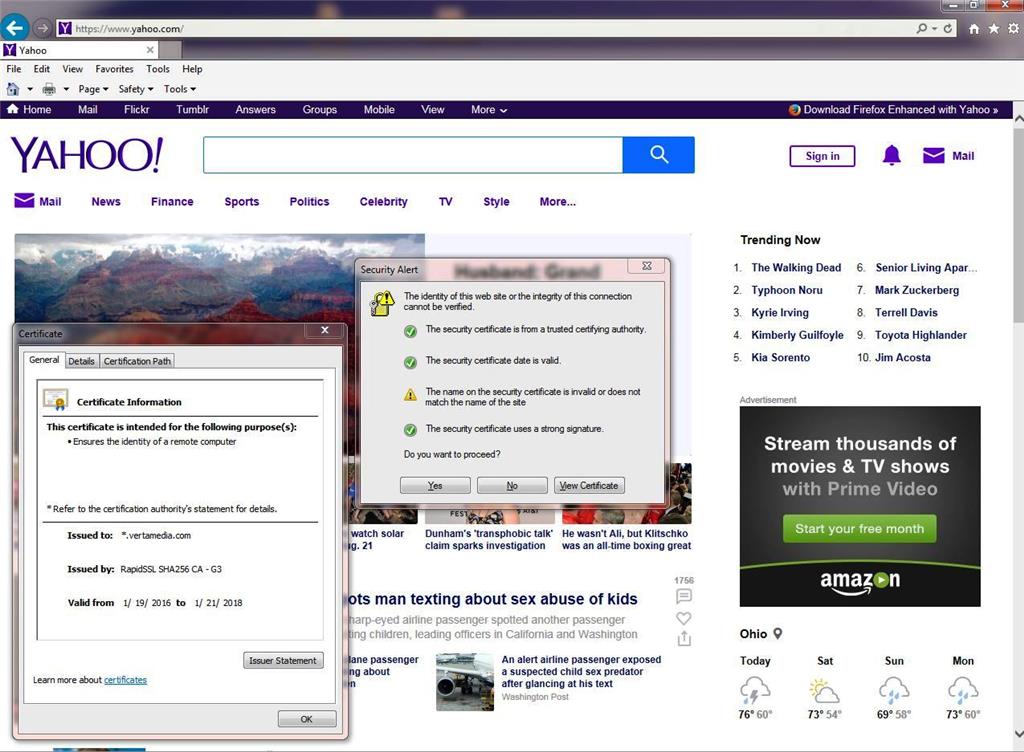 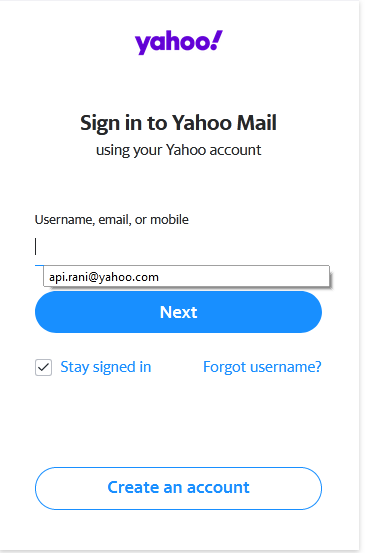 * “Create an Account” এ   ক্লিক করতে হবে।
* Create  an Account এ   ক্লিক করলে ফরমটি  আসবে।
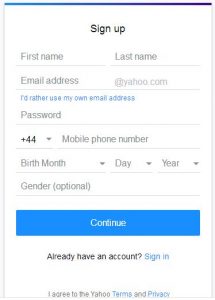 * এই ফরমের সকল তথ্য ইংরেজিতে পূরন করতে  হবে।
* First name লেখা বক্সে তোমার নামের প্রথম অংশ লিখবে এবং Last name লেখা বক্সে তোমার নামের শেষ  অংশ লিখবে।
* Email address লেখা বক্সে তোমার ID দিতে হবে।আইডির দৈর্ঘ্য( ৪-৩২) character এর মধ্যে হওয়া বাঞ্ছনীয়।
*Password লেখা বক্সে তোমার Password দিতে হবে (৬-৩২) টি বর্ণ,সংখ্যা ও বিশেষ চিহ্নের মধ্যে
Password এর দৈর্ঘ্য সীমাবদ্ধ রাখতে হবে ।
*Country তে ক্লিক করে Bangladesh  নির্বাচন করে তারপর  মোবাইল নম্বর টাইপ করতে হবে।
*তোমার জন্মতারিখ সিলেক্ট কর এক্ষেত্রে প্রথমে মাস, তারপর দিন এবং সর্বশেষে বছর নির্বাচন করতে হবে।
*জেন্ডার সিলেক্ট করে Mail/Femail লিখে দিতে হবে ।
*Continue তে ক্লিক করতে হবে  ।
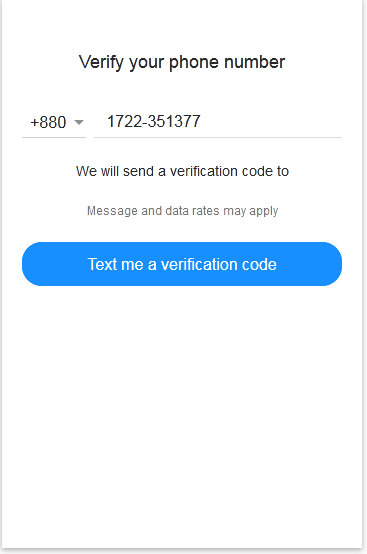 *Text me a verification code এ  ক্লিক করতে হবে  ।
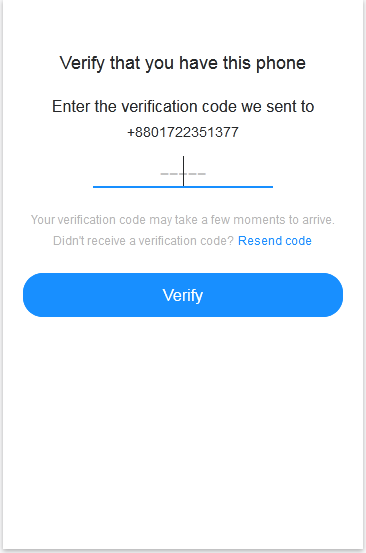 *Verify তে ক্লিক করতে হবে  ।
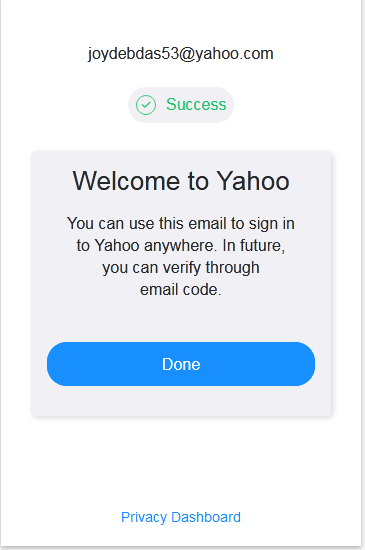 *তোমার ই-মেইল  একাউন্ট খোলা হয়ে গেল।
* Done এ ক্লিক করে তোমার ID তে প্রবেশ করতে পারবে।
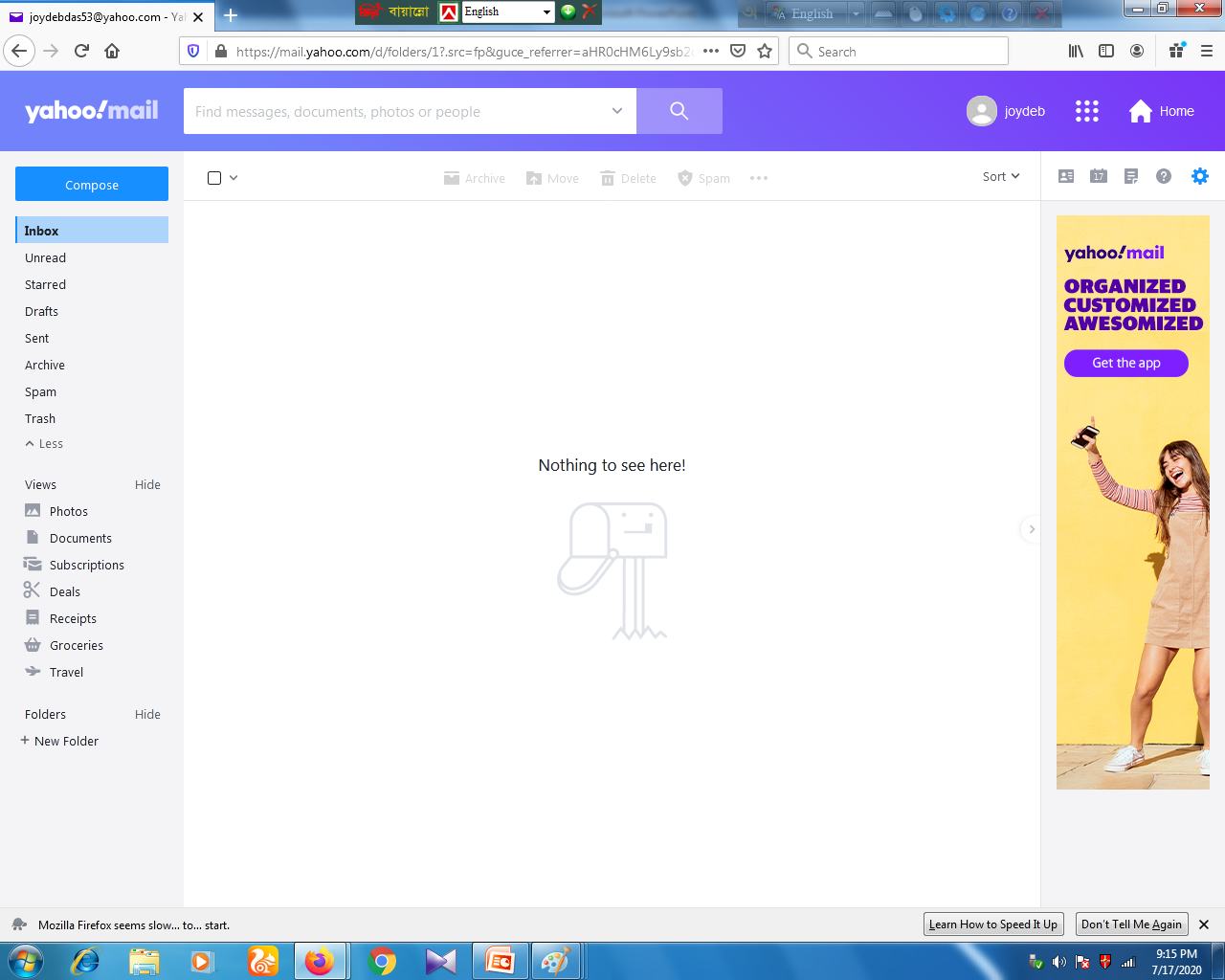 *E-mail ID থেকে বের হওয়ার জন্য প্রোফাইলে ক্লিক করে Sign out এ ক্লিক করতে হবে।
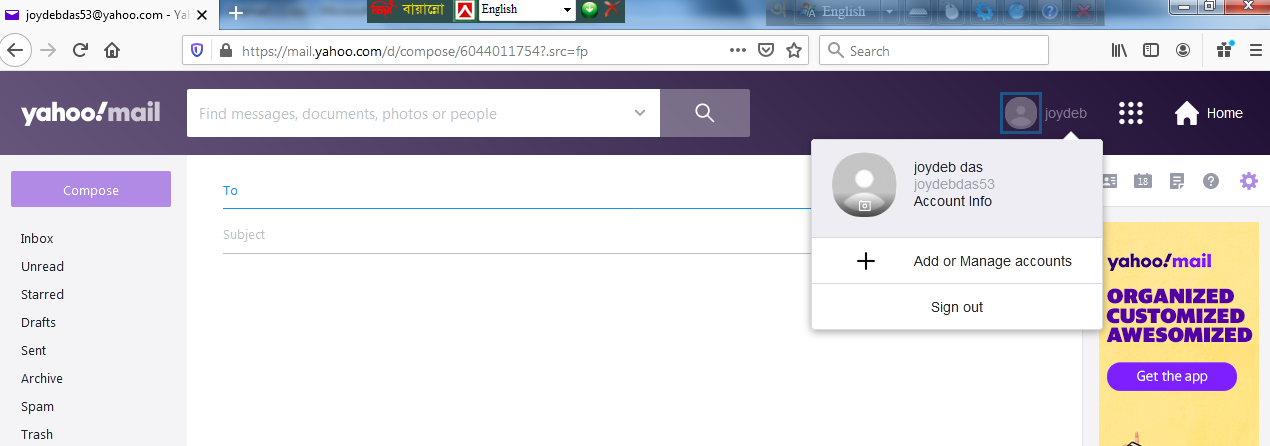 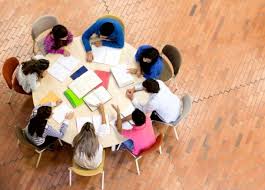 দলীয় কাজ:
ই-মেইল ঠিকানা খোলার পদ্ধতি ধারাবাহিক ভাবে  লেখ ।
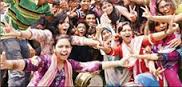 মূল্যায়ন –
1। ই-মেইল পাঠানোর কাজ করে কোন সার্ভার ?
2। ই-মেইল এর পূর্ণরুপ  কি ?
3। ই-মেইল আইডির দৈর্ঘ্য কত character এর মধ্যে হওয়া 
     বাঞ্ছনীয়। ?
4। ই-মেইল আইডির @ এই চিহ্নকে কি বলে?
5। ই-মেইল একাউন্ট ফর্ম পূরন শেষে কোন বাটনটি ক্লিক করতে হয় ?
ইলেক্ট্রনিক মেইল
ই-মেইল সার্ভার
৪-৩২ character এর মধ্যে
At sign
Continue
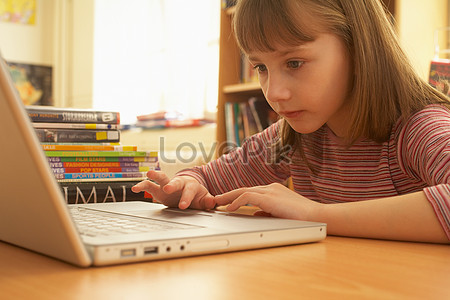 বাড়ির কাজ
উল্লেখিত নিয়মাবলী ব্যবহার করে নিজের নামে একটি ই-মেইল একাউন্ট তৈরি  করবে।
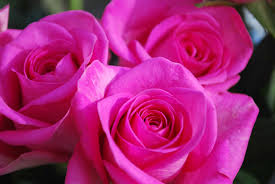 ধন্যবাদ